тренировки по баскетболу для студентов нашего колледжа
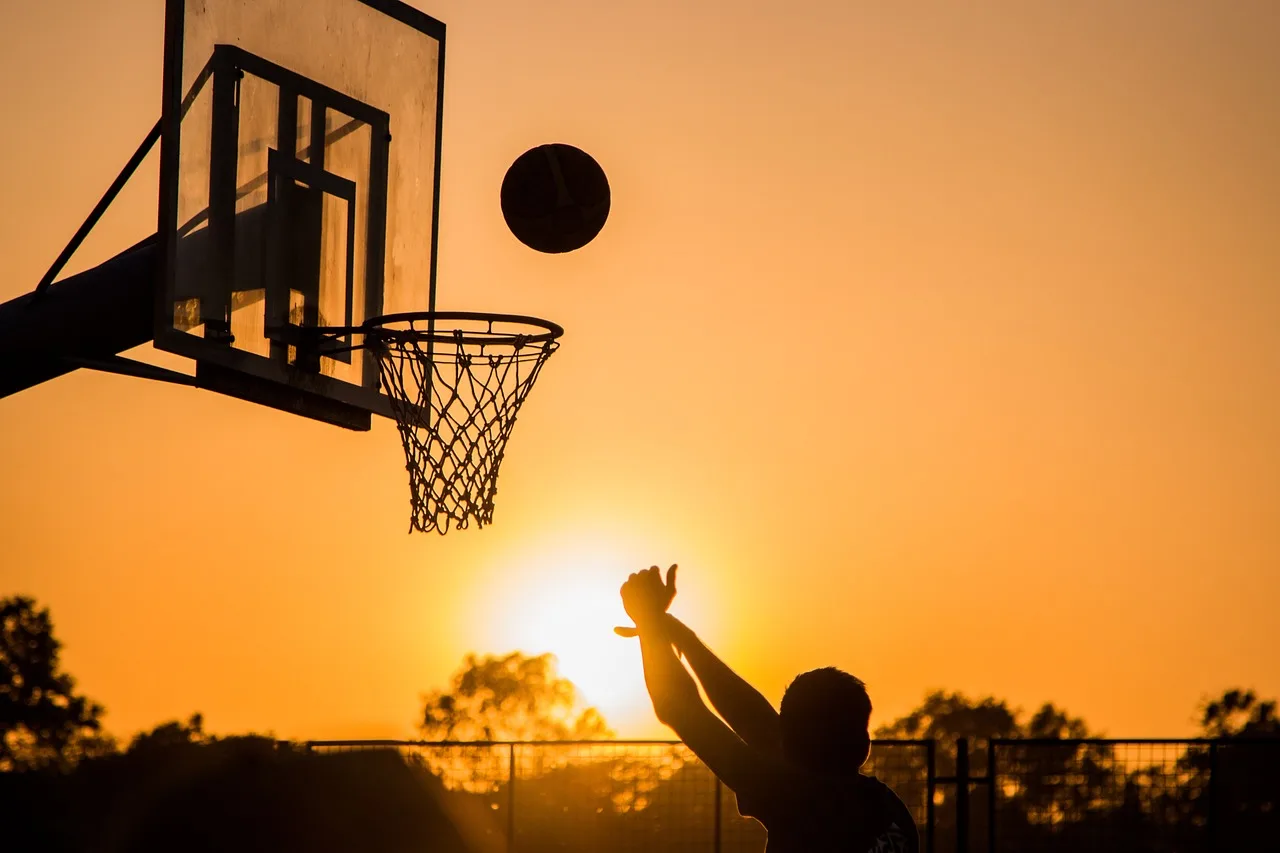 Бесплатные тренировки по баскетболу для студентов нашего колледжа! 

Здравствуйте, уважаемые студенты и родители! 

Приглашаем на тренировки по баскетболу, которые проходят в нашем спортивном зале по адресу: 

ул. Гранитная 7а (2 учебный корпус)
Расписание занятий: 
Пн. Пт. 
17:30 - 19:00 
Уровень подготовки, рост, возраст, а также пол - не имеют значения.
Тренер: Гранкин Денис Олегович, преподаватель нашего колледжа, кмс по баскетболу, спортивный коуч
Запись на тренировки +79779480600 (What’s app) ‎
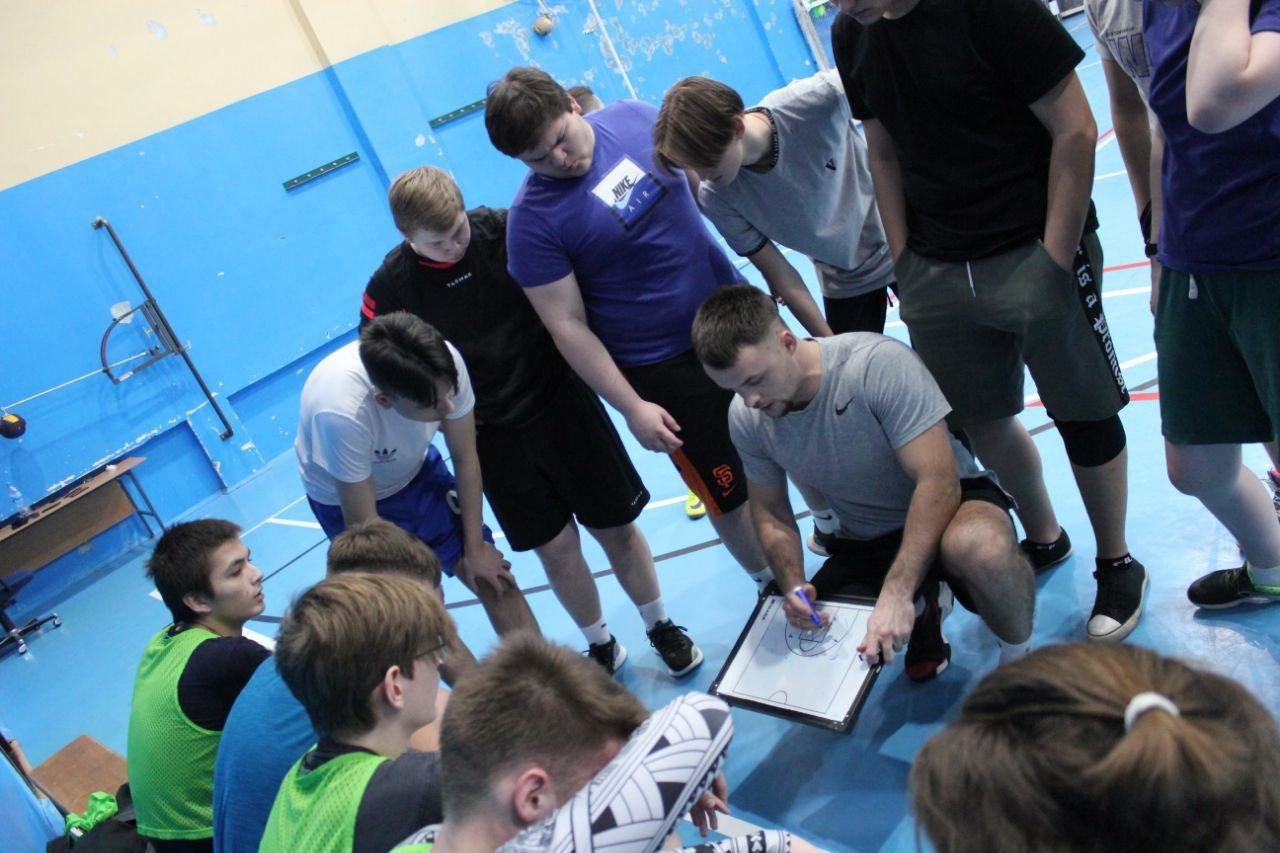 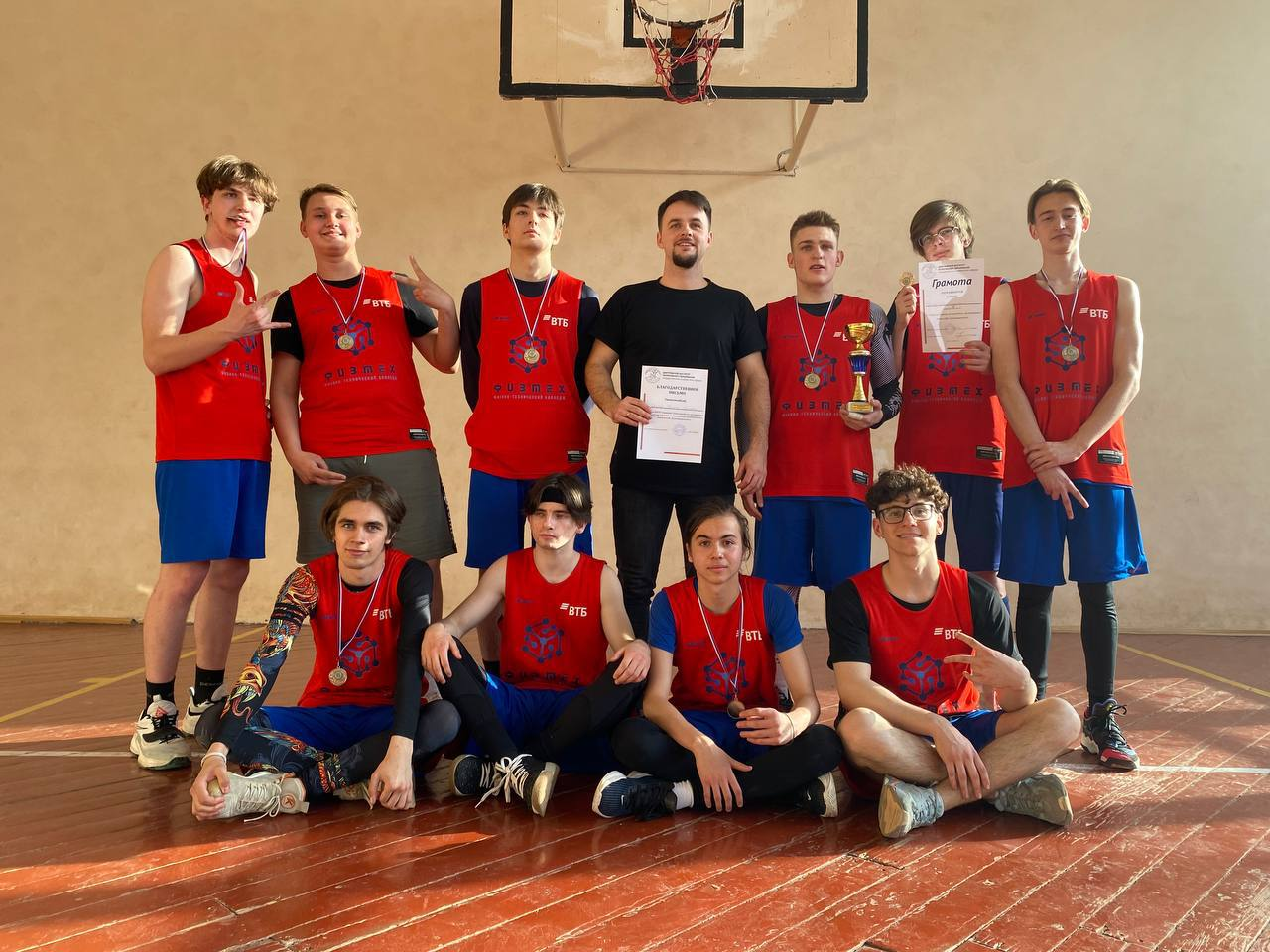